Projekt (Ne)zaboravljene igre - CRO-ENG 10:7
Carnet Users Conference 2019
Nikolina Čović Gusić
Maja Sarić Budić
(Ne)zaboravljene igre
(Ne)zaboravljene igre – CRO-ENG 10:7
Što?
Tko?
Zašto?
Kako?
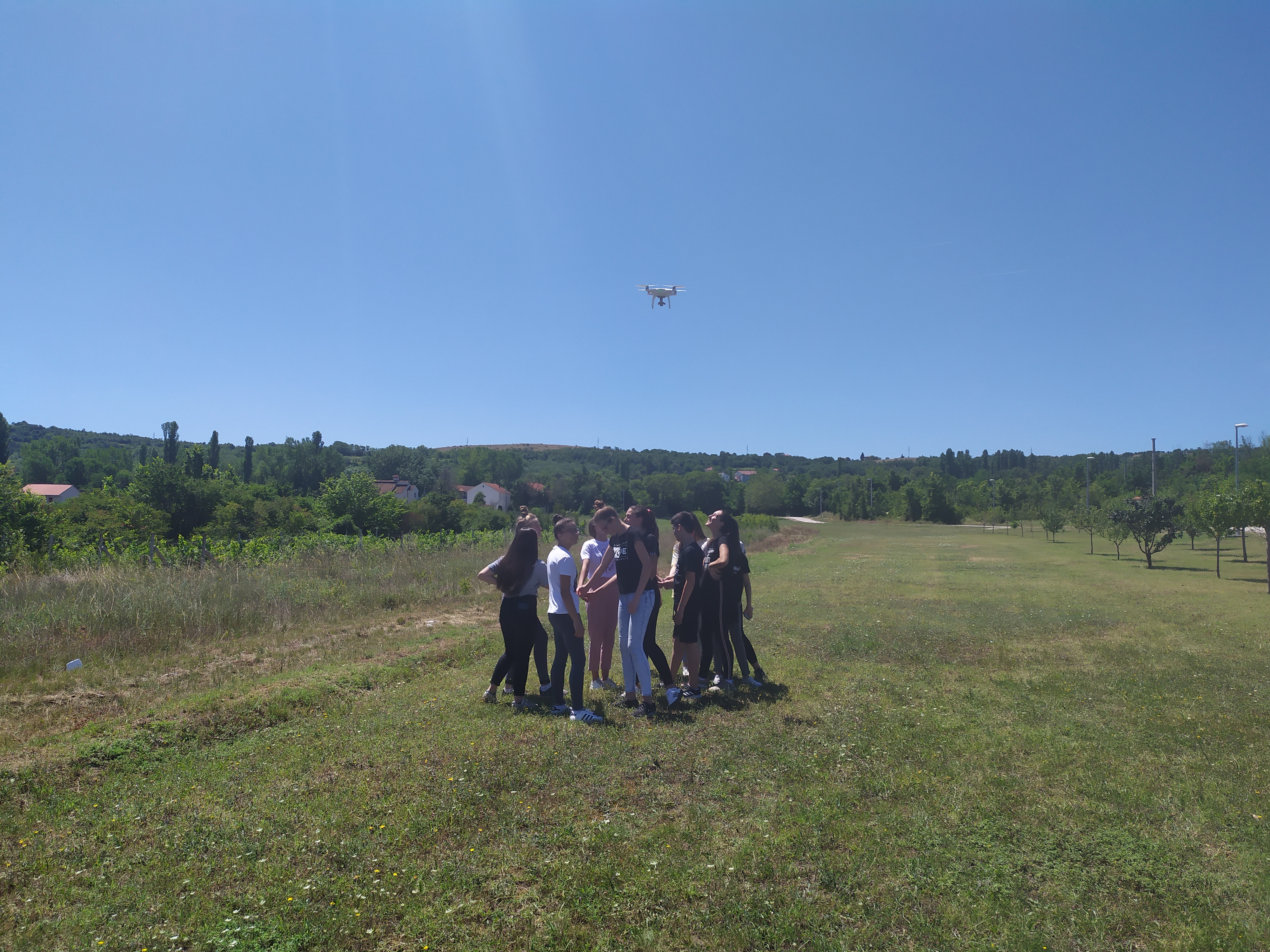 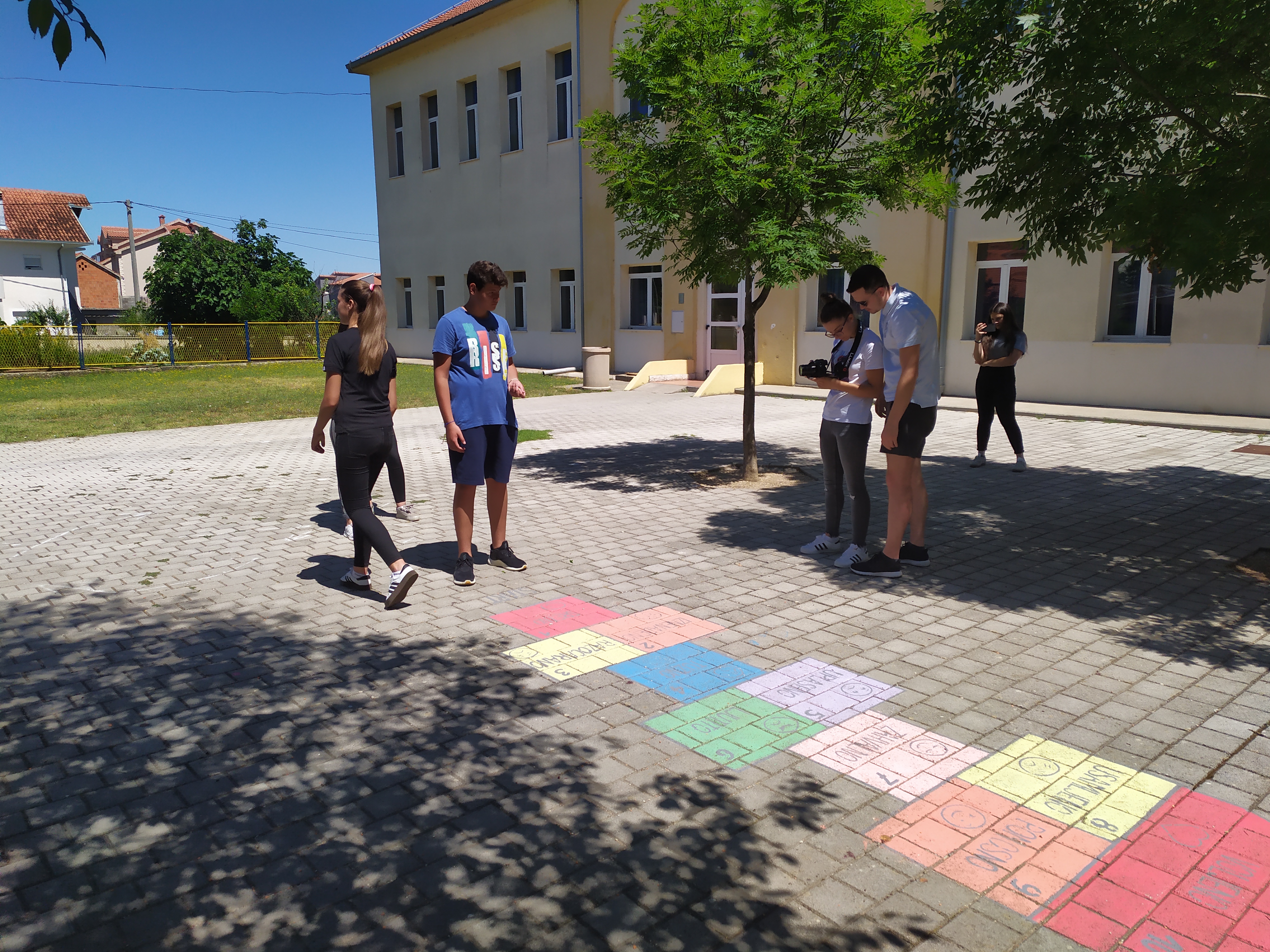 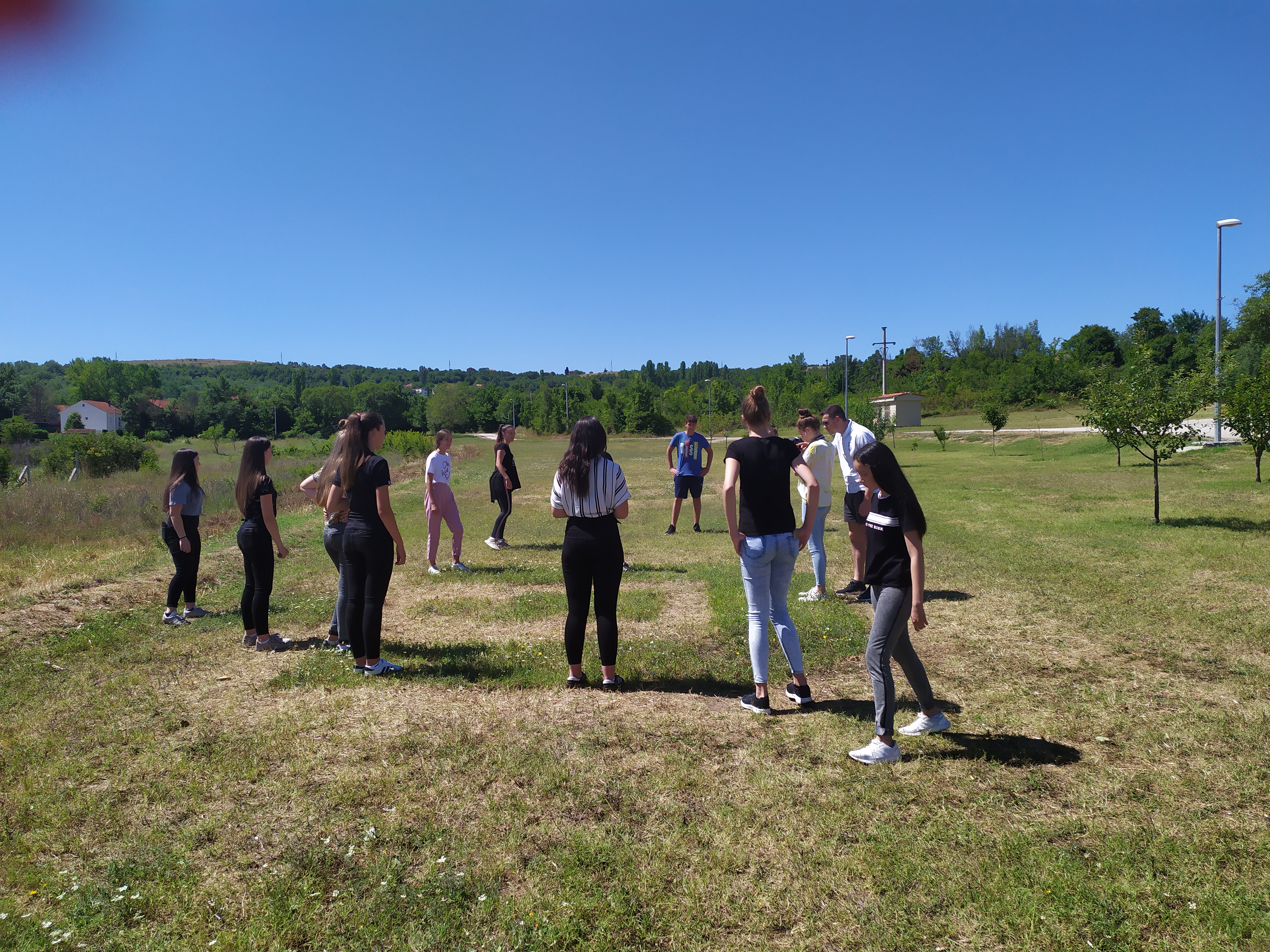 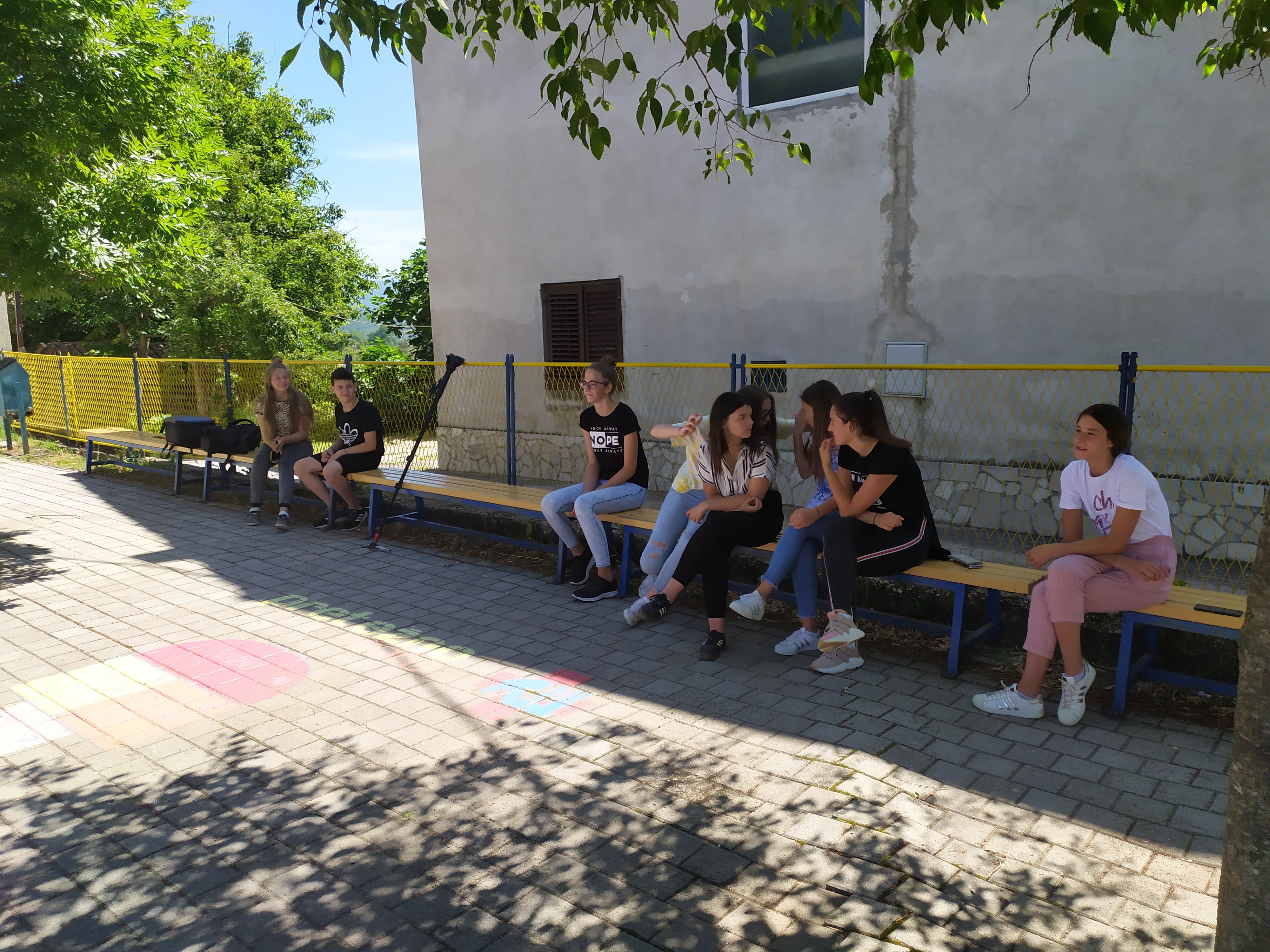 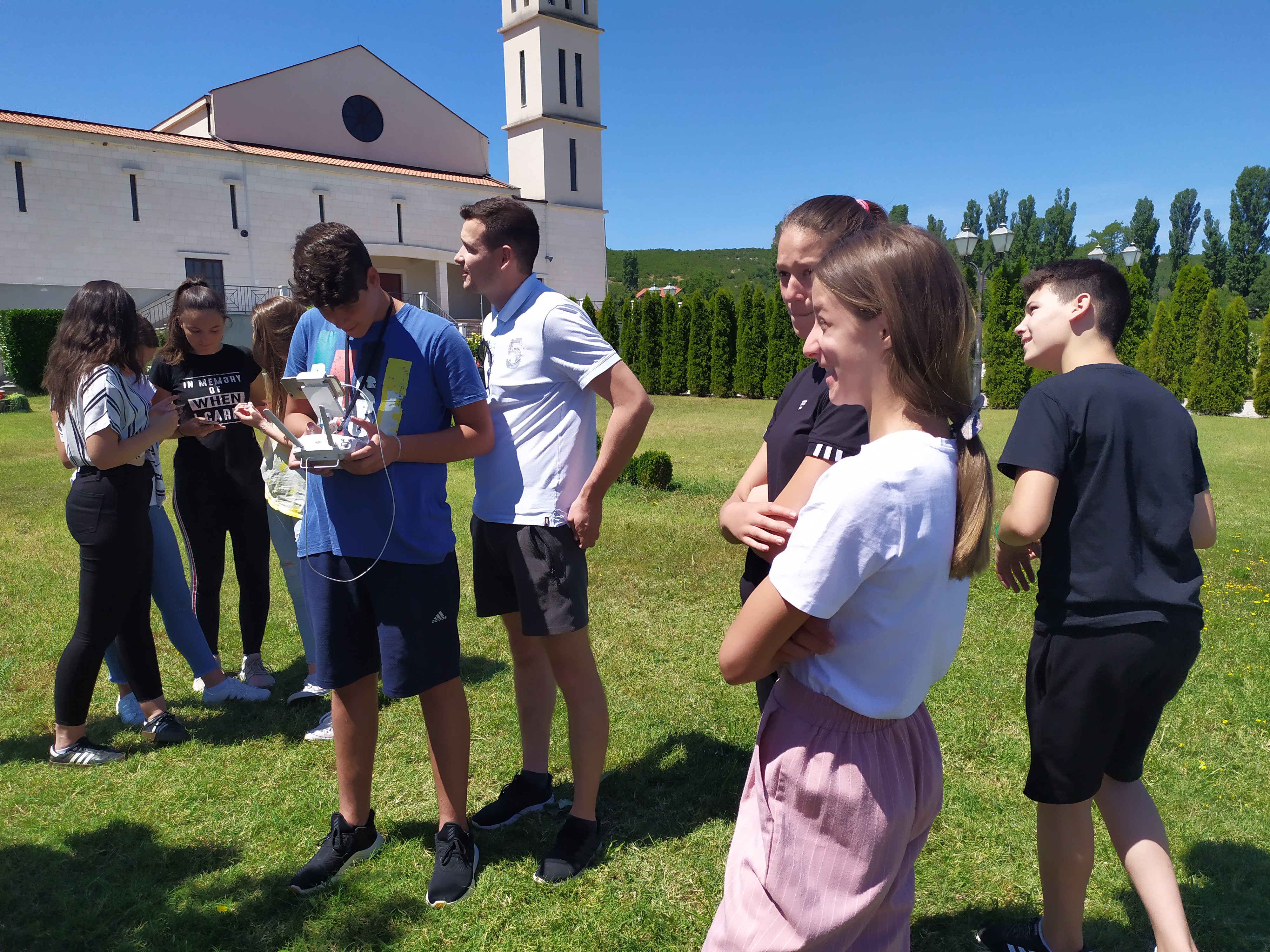 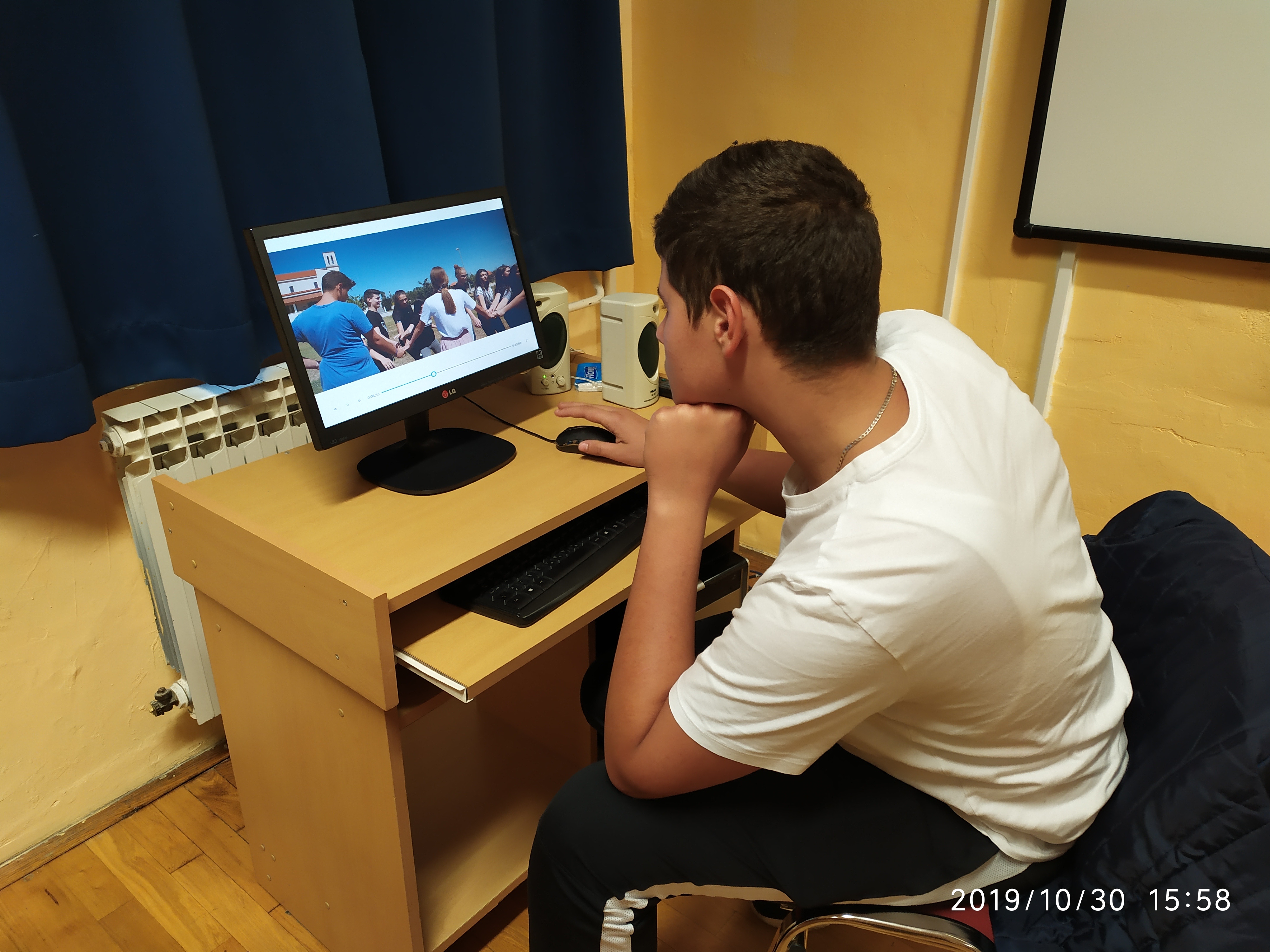 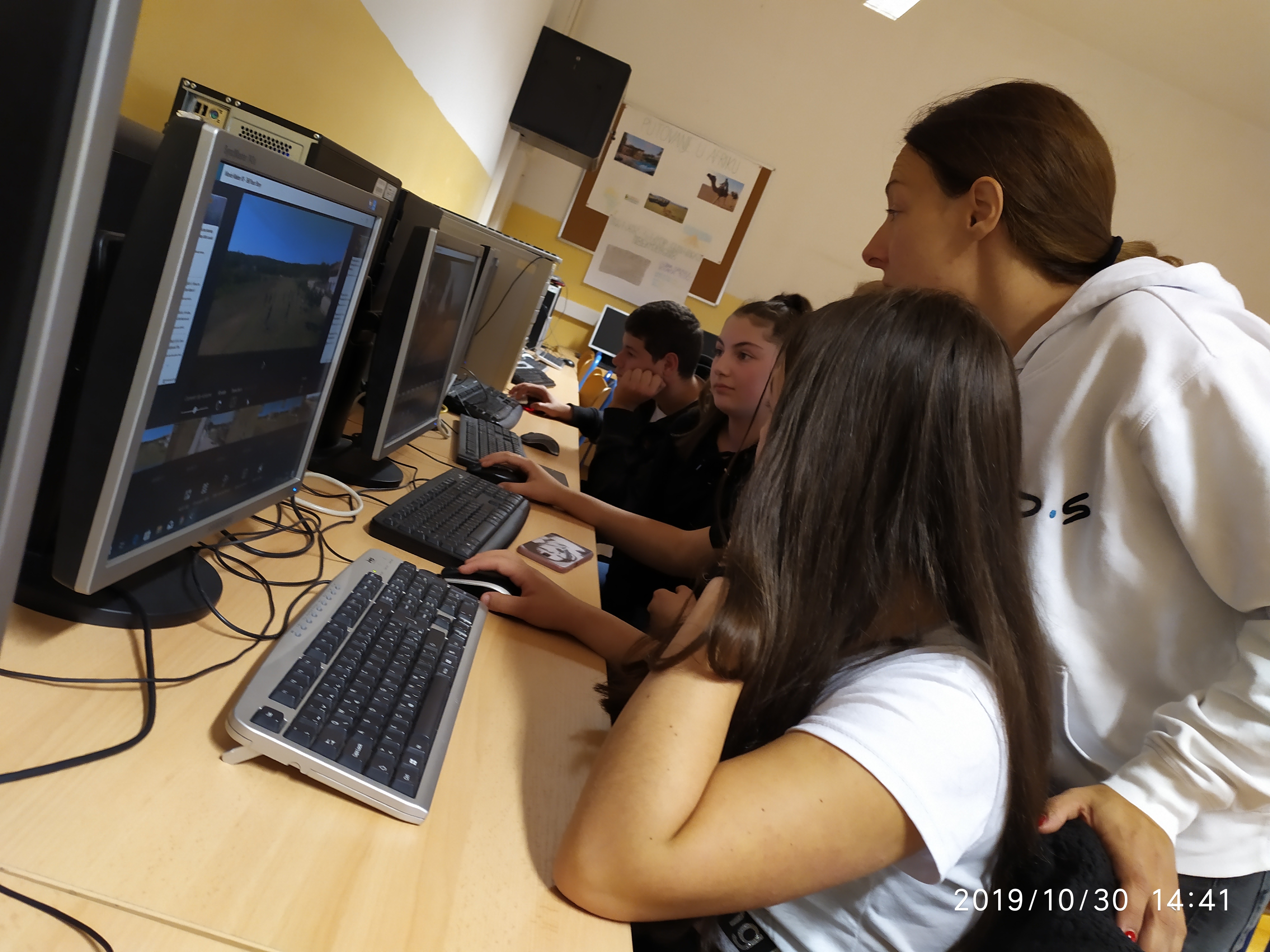 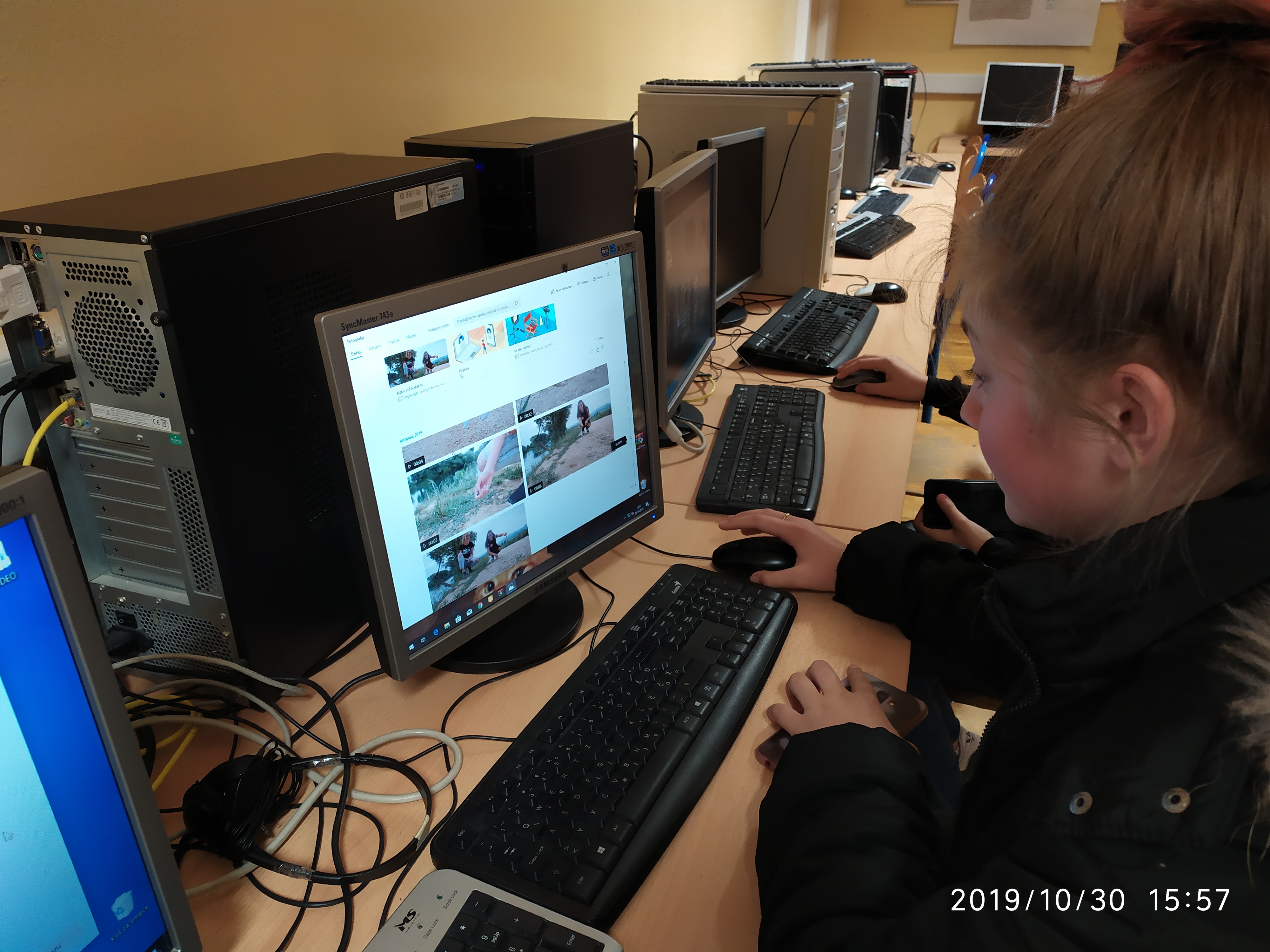 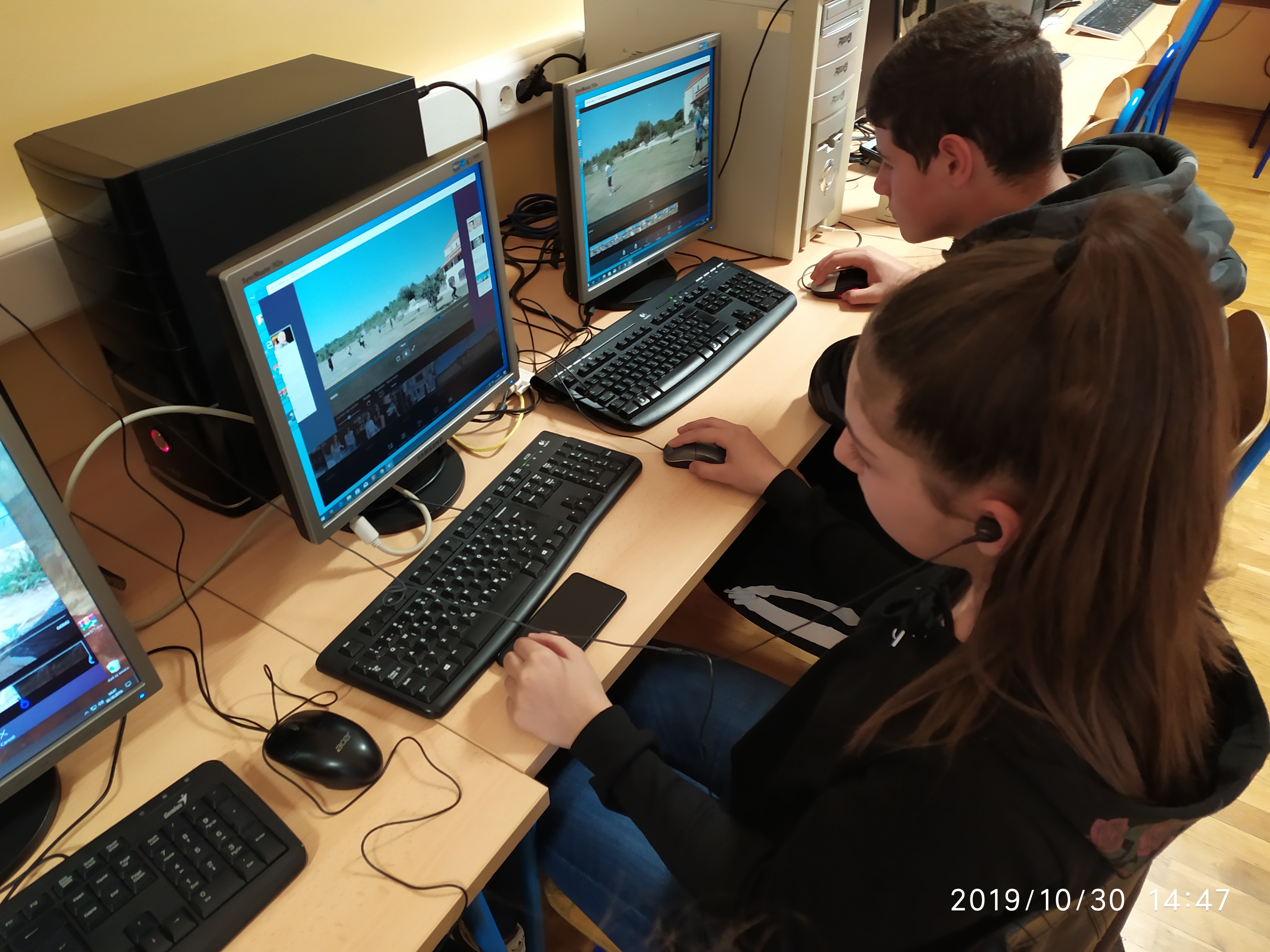 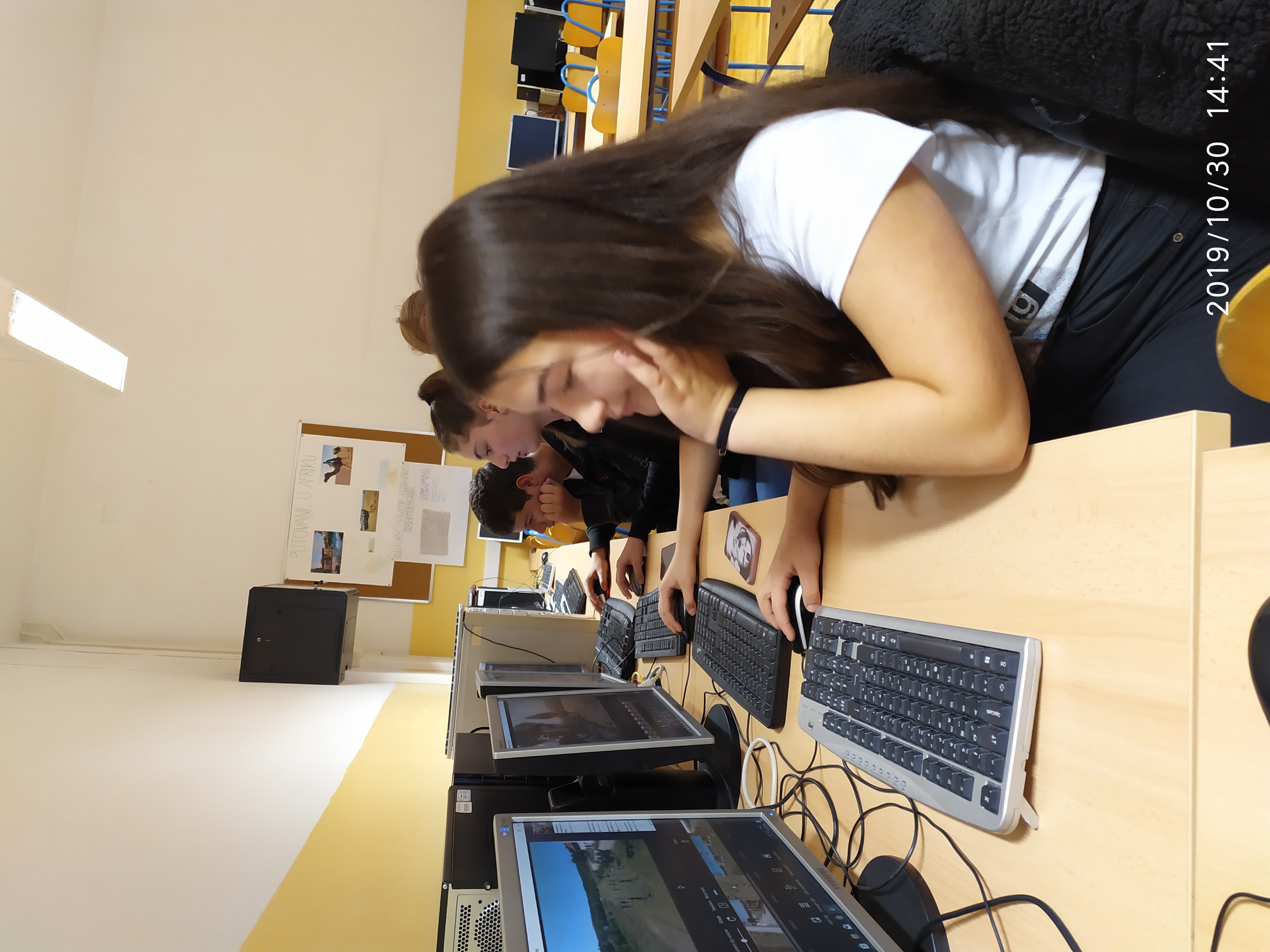 Gdje?
Kada?